বিসমিল্লাহির রাহমানির রাহিম
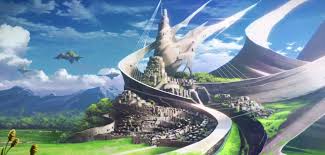 স্বাগতম
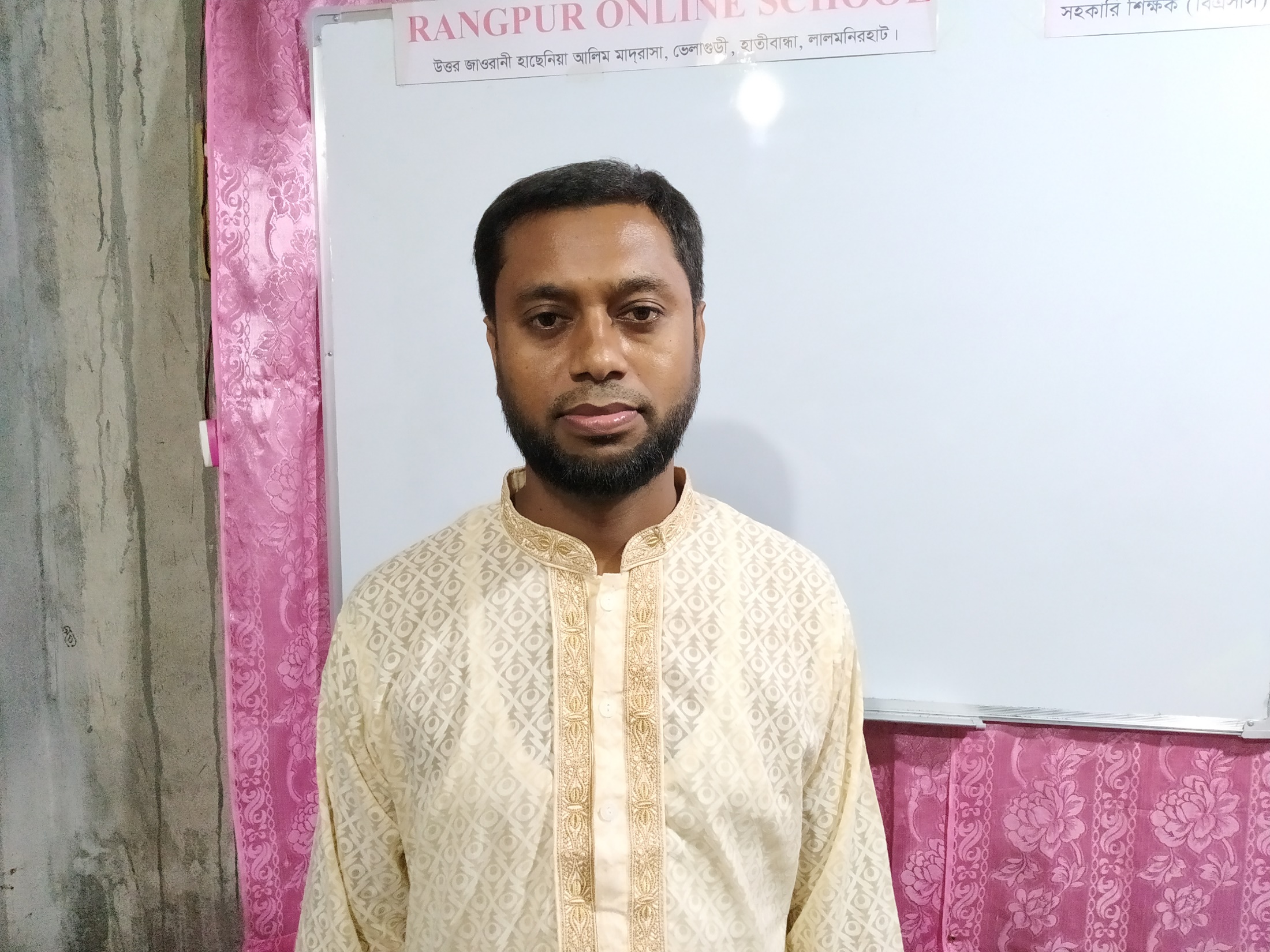 মোঃ আবু তাহের 
সহঃ শিক্ষক(বি এসসি)
উত্তর জাওরানী হাছেনীয়া আলিম মাদ্রাসা।
ভেলাগুড়ি,হাতীবান্ধা, লালমনিরহাট
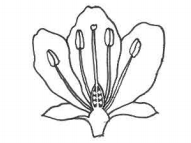 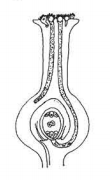 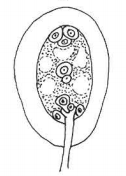 এগুলো কিসের ছবি?
ফুলের মাধ্যমে উদ্ভিদ কি করে?
আজকের পাঠ
উদ্ভিদে বংশ বৃদ্ধি
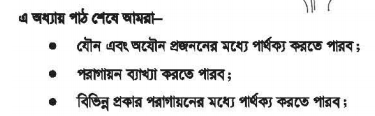 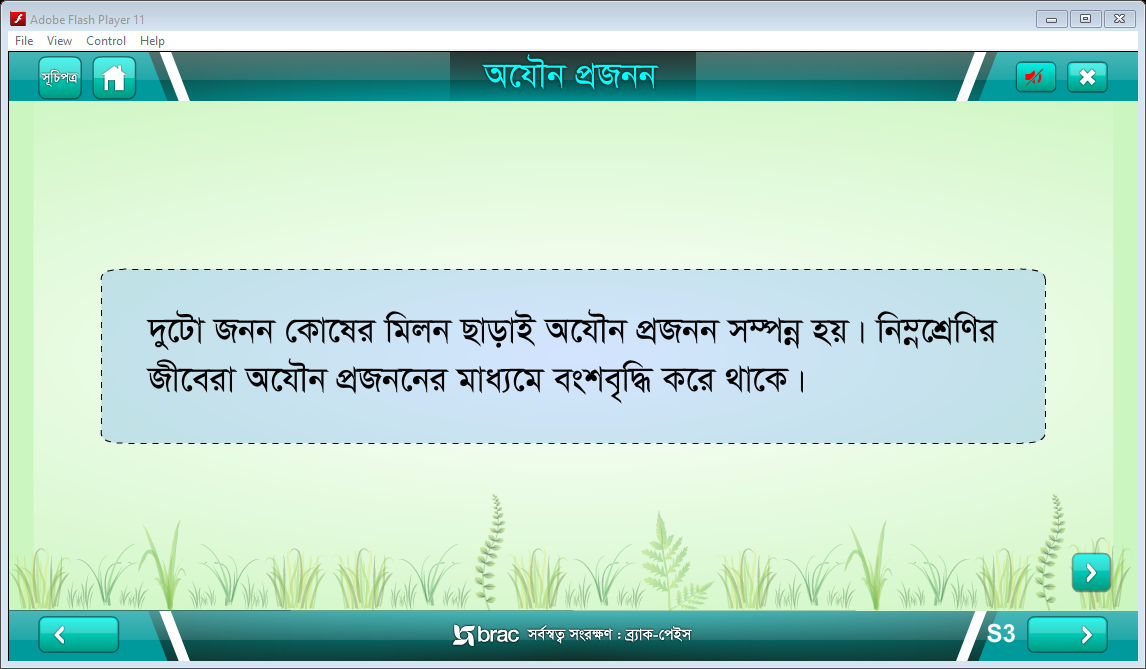 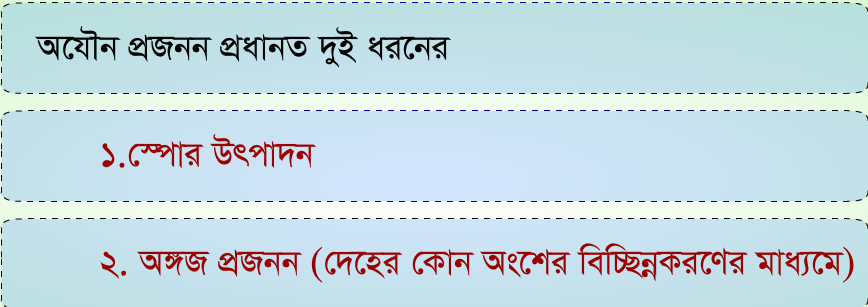 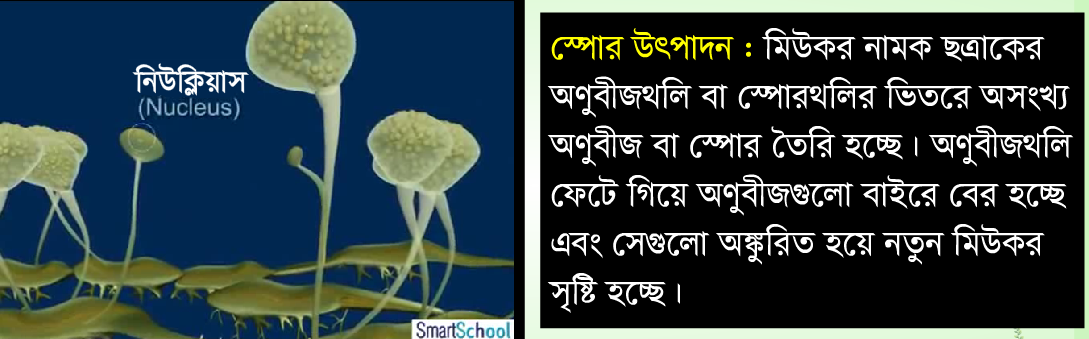 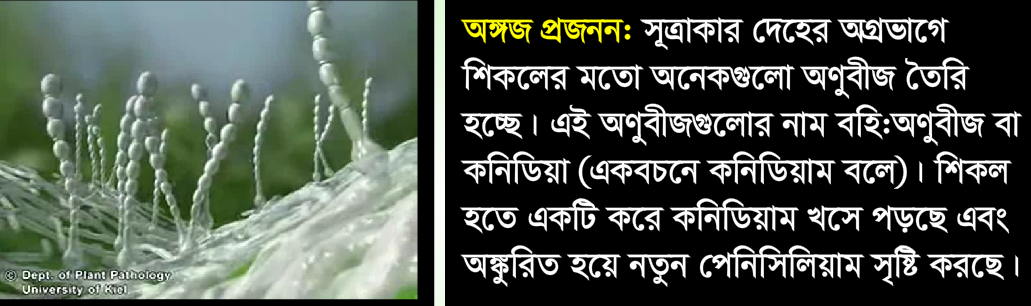 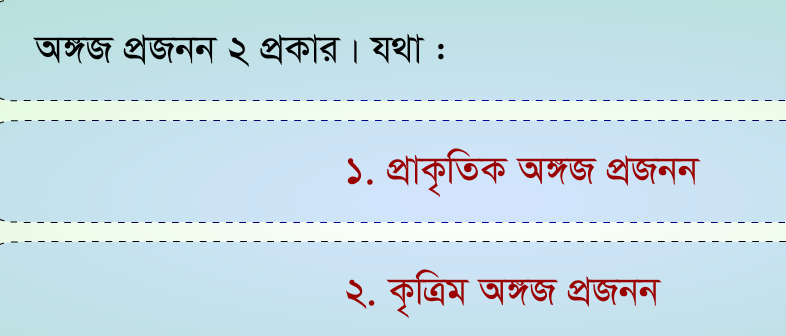 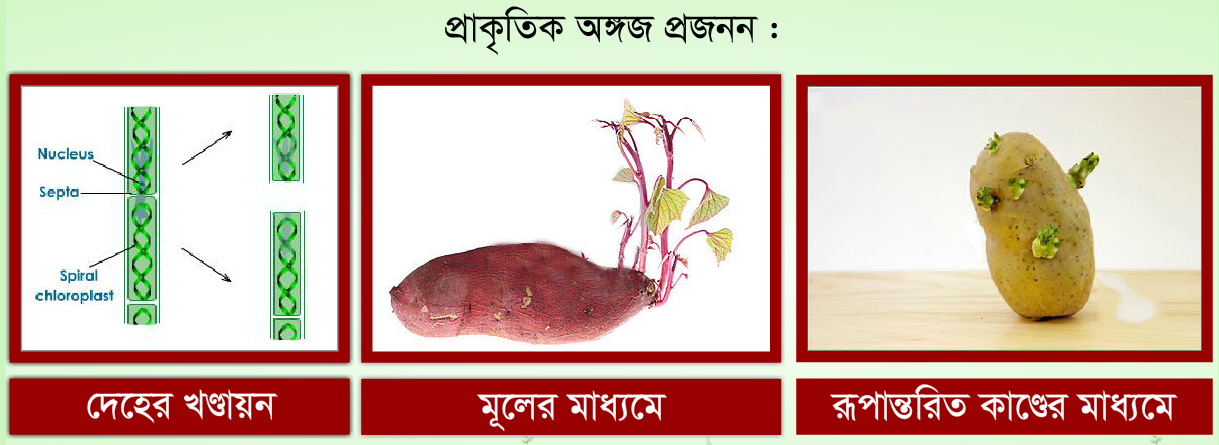 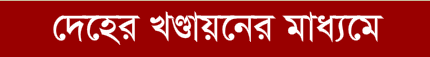 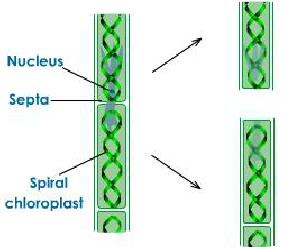 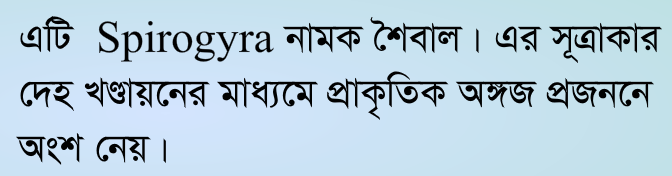 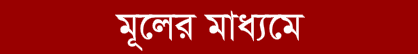 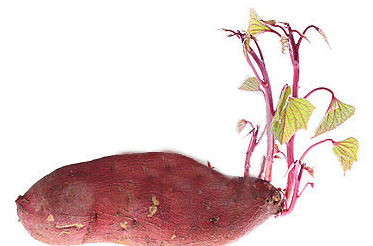 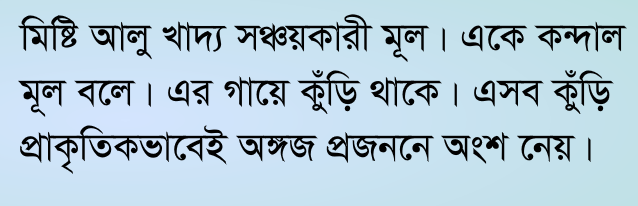 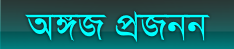 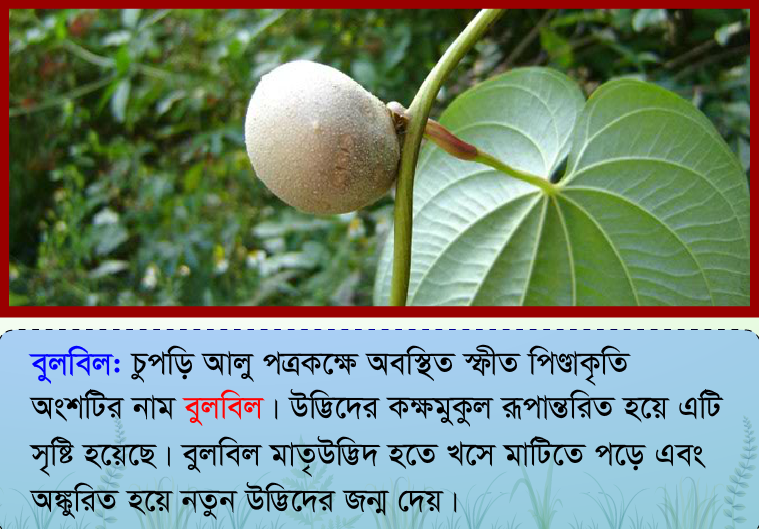 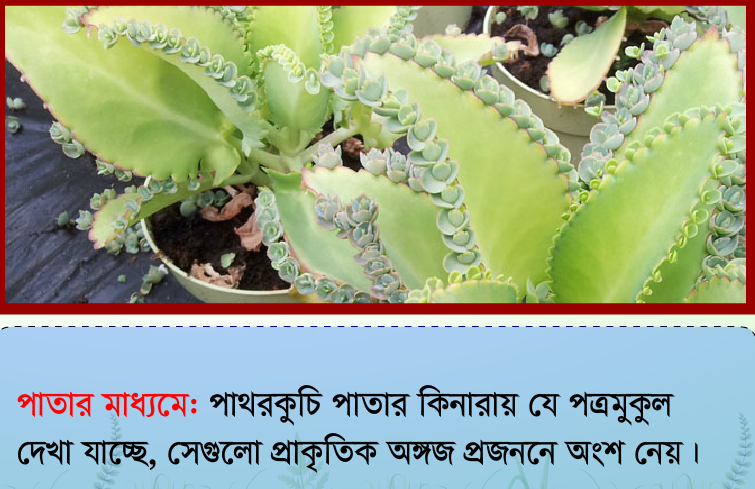 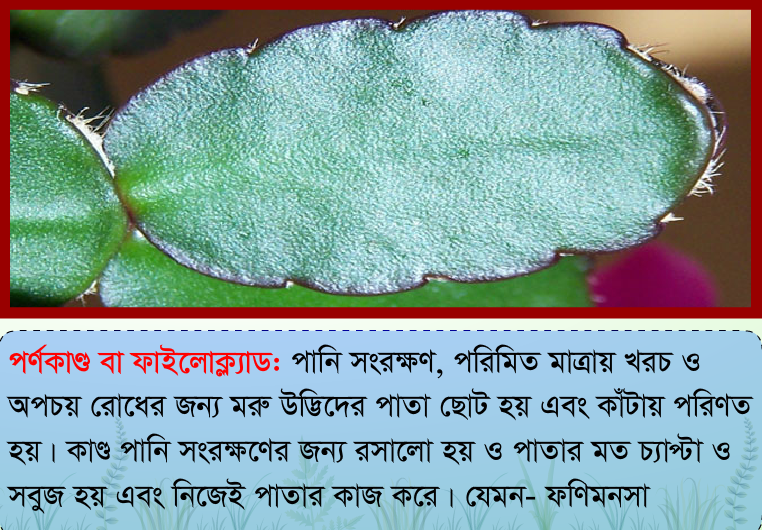 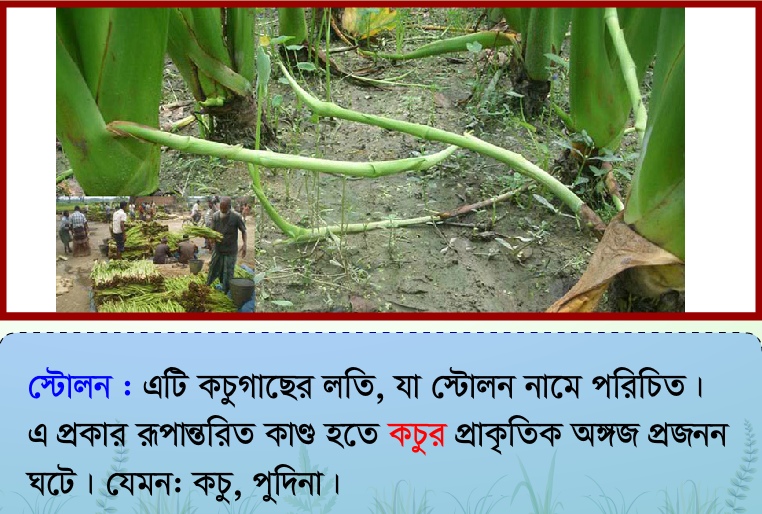 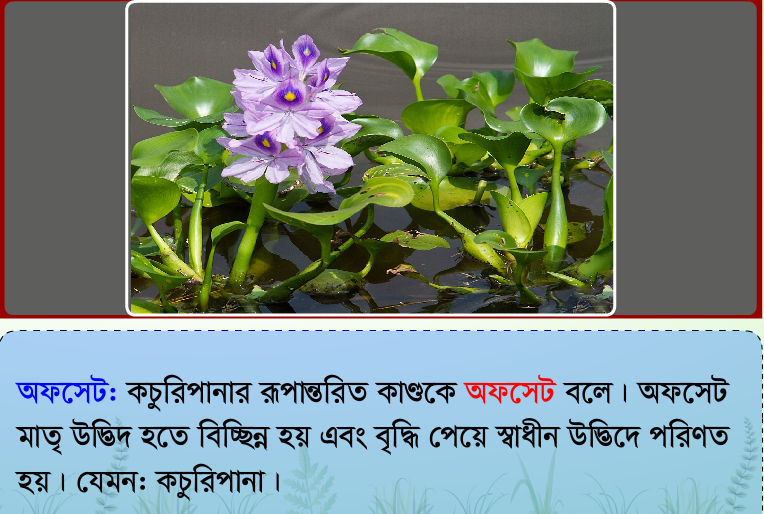 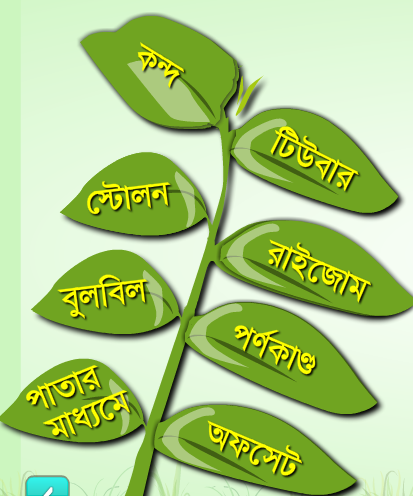 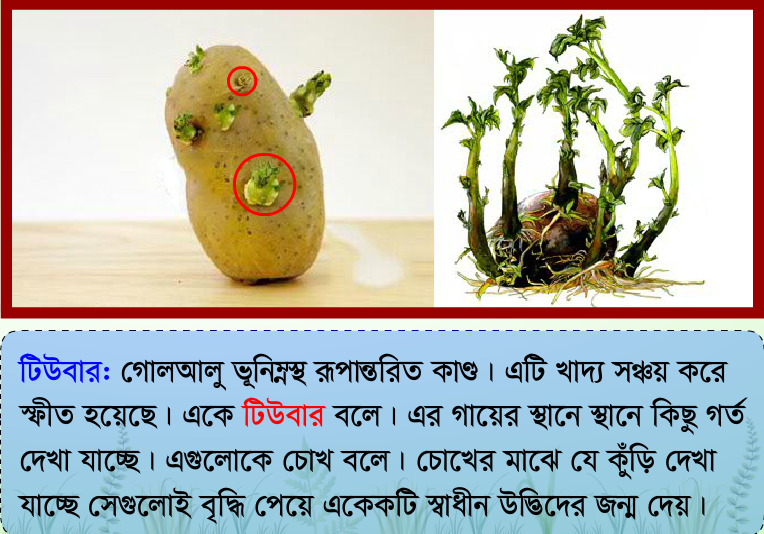 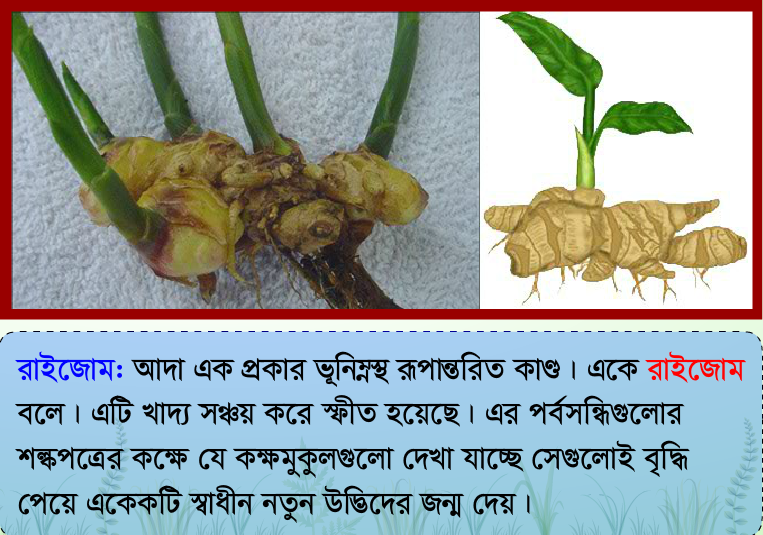 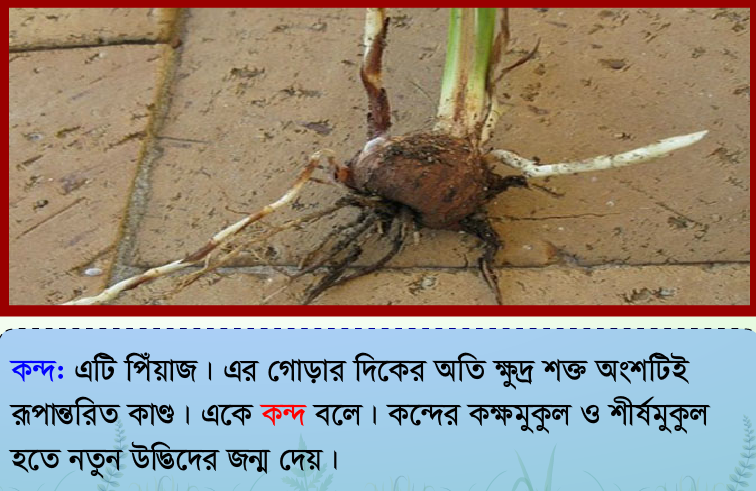 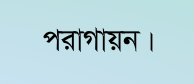 কি?
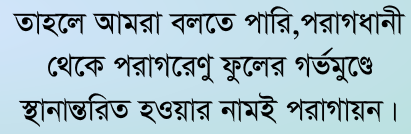 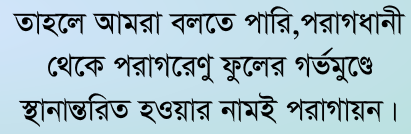 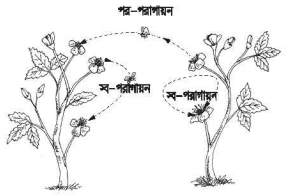 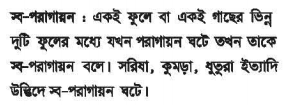 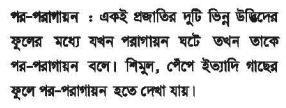 বাড়ীর কাজ
১। বিভিন্ন প্রকার পরাগায়নের মধ্যে পার্থক্য ছক আকারে লিখ?
২। যৌন ও অযৌন প্রজনন বলতে কী বুঝায়?
ধন্যবাদ সবাই কে
পরবর্তী ক্লাশ দেখার আমন্ত্রন রইল
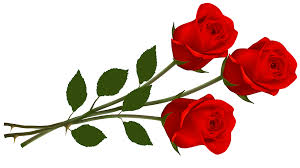